Отчет об исполнении бюджета муниципального района КамышлинскийСамарской областиза 9 месяцев 2021 года
с. Камышла, 2021 год
Исполнение бюджета муниципального района Камышлинский
тыс. руб.
2
Динамика исполнения доходной части местного бюджета за 9 месяцев 2018-2021 г.г., млн.руб.
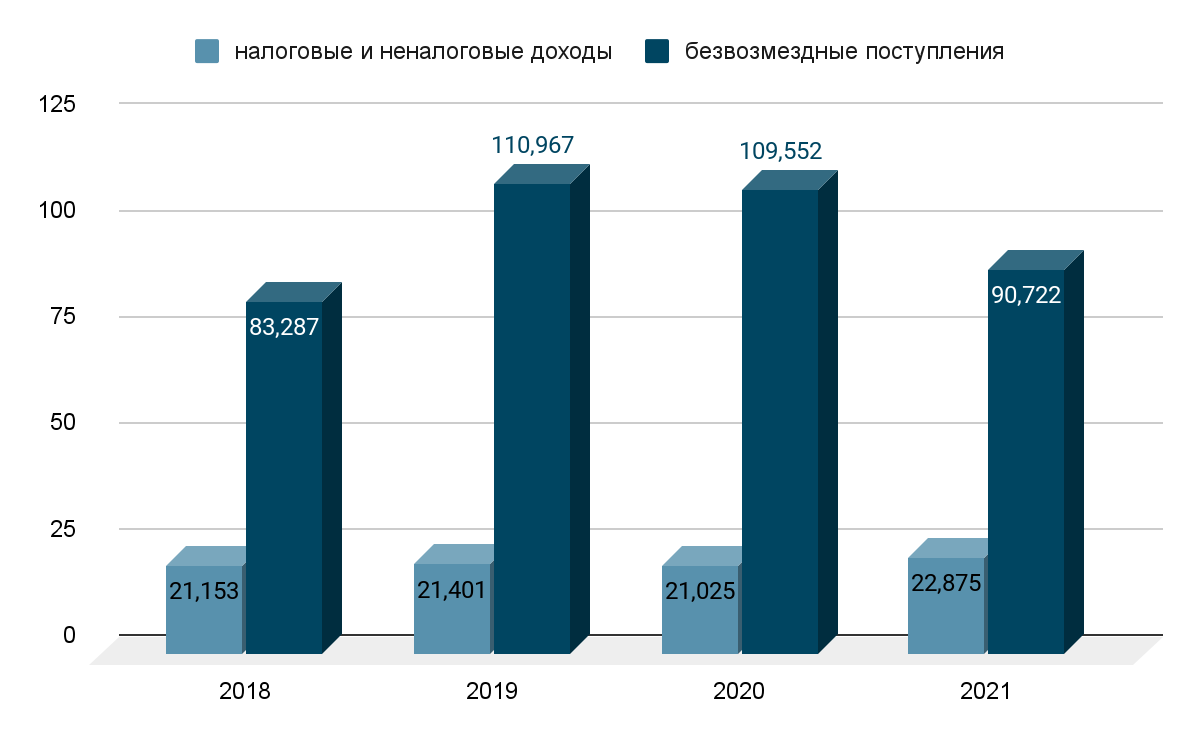 3
Поступление налоговых доходов местного бюджета за 9 месяцев 2021 года
Категории налогоплательщиков НДФЛ
Категории налогоплательщиков    УСН (упрощенная система налогообложения)
Государственная пошлина
Поступление неналоговых доходов местного бюджета за 9 месяцев 2021 года
ШТРАФЫ, ВОЗМЕЩЕНИЕ ВРЕДА
ШТРАФЫ (продолжение)
Динамика межбюджетных трансфертов из других бюджетов
ДОТАЦИИ
СУБСИДИИ
СУБВЕНЦИИ
Структура расходов местного бюджета по разделам бюджетной классификации (с учетом безвозмездных поступлений),  (тыс. рублей)
Финансово-экономическое управление Администрации муниципального района  Камышлинский
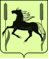 Сведения о структуре муниципального долга районного бюджета ,           (млн. рублей)
СПАСИБОЗАВНИМАНИЕ